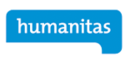 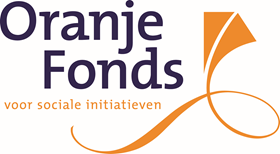 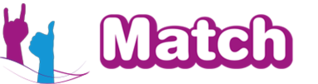 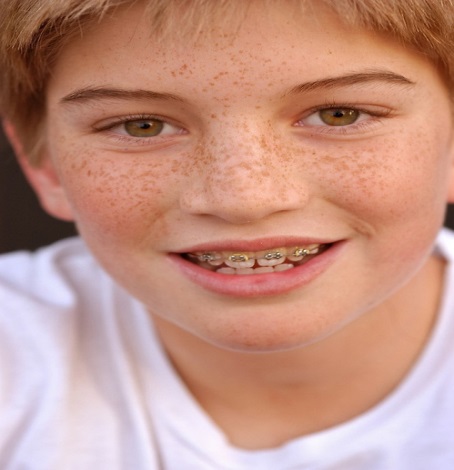 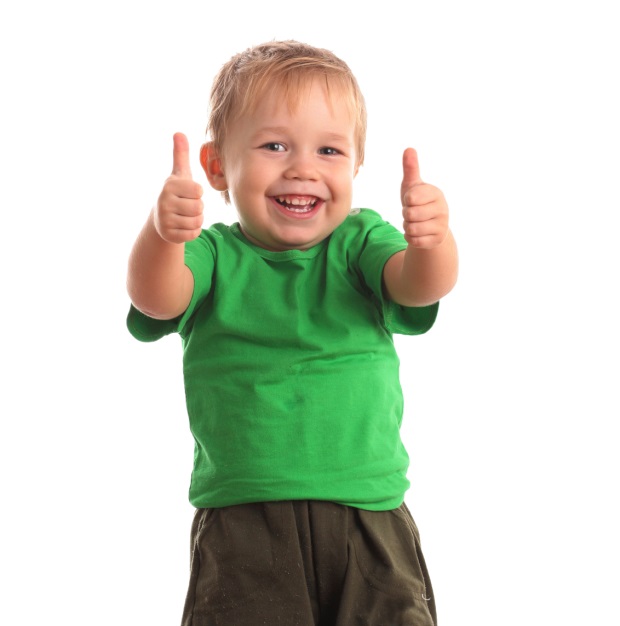 Wat komt er kijken bij het opzetten van een mentorproject?

          Humanitas Match – Twente
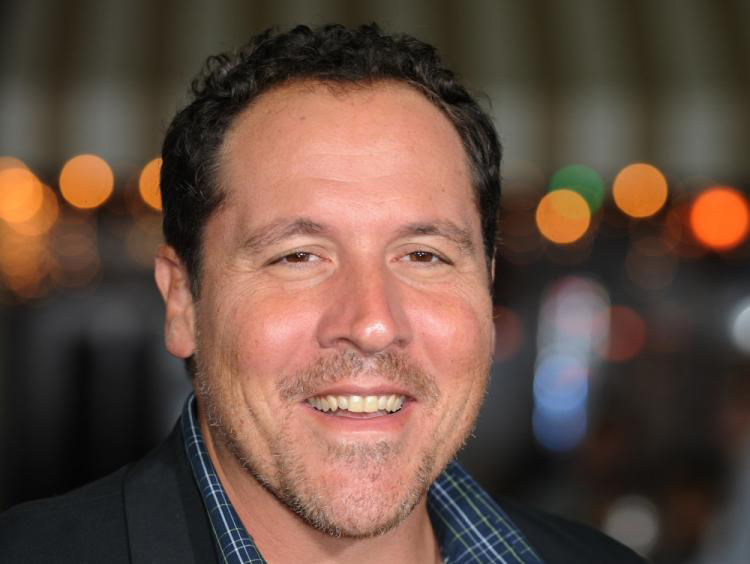 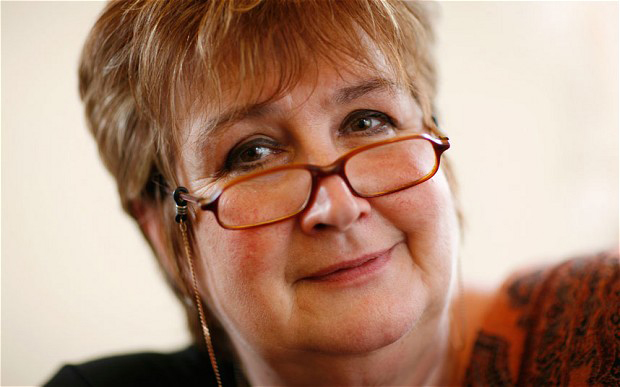 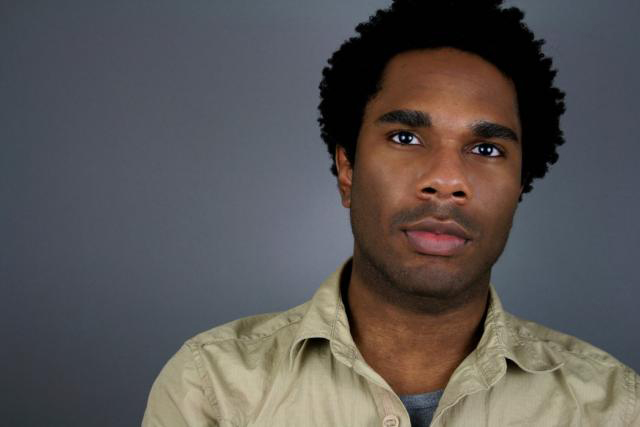 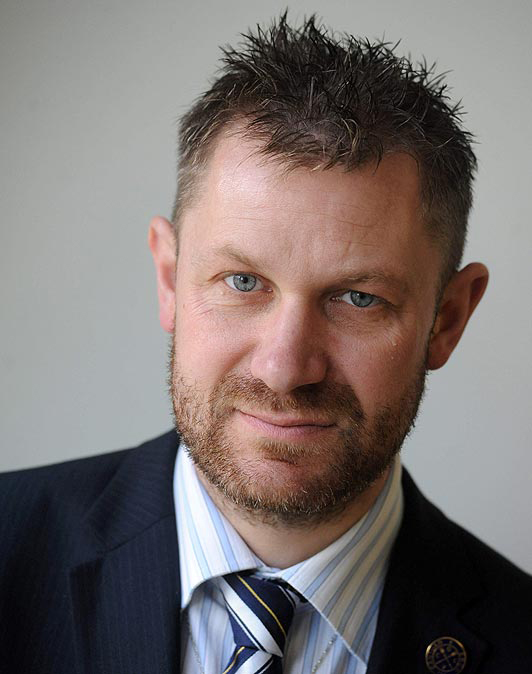 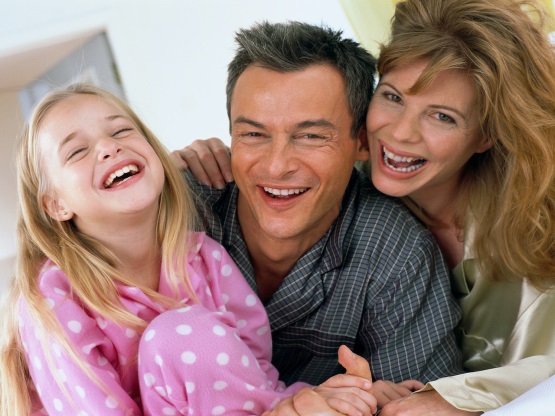 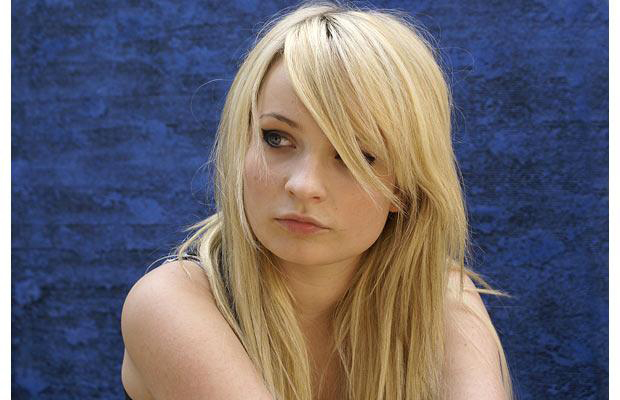 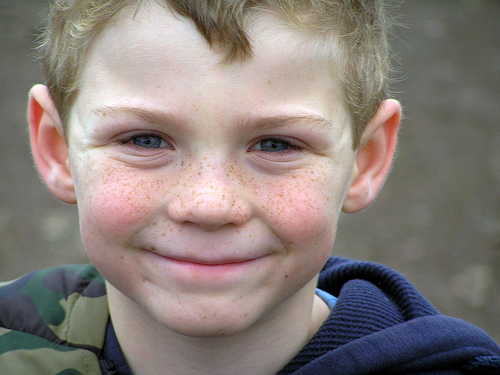 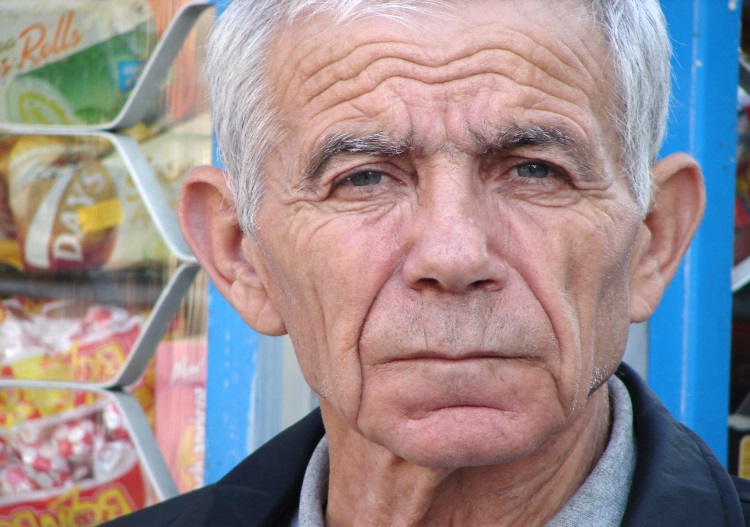 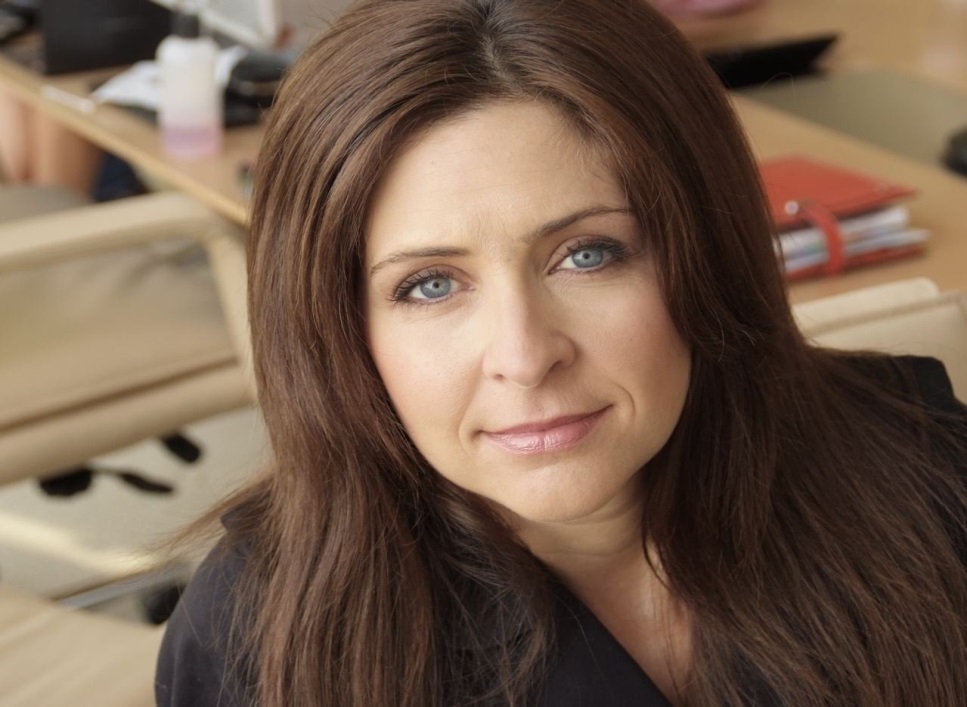 2-2-2015
Humanitas Match
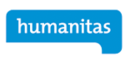 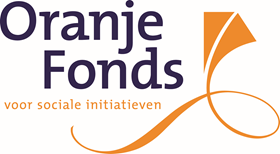 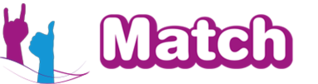 Wat komt er kijken bij het opzetten van een mentorproject?

behoefte peilen
draagvlak creëren; ook voor de lange termijn
financieringsafspraken; voor minimaal 2 jaar
inrichten project
deuren open
draaien, evalueren en doorontwikkelen
2-2-2015
Humanitas Match
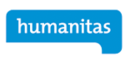 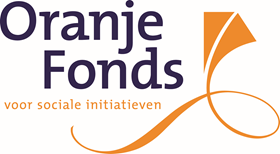 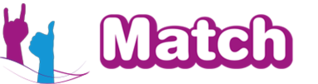 Behoefte peilen

In welke behoefte voorziet het mentorproject ? En in welk werkgebied?
Wordt die behoefte herkend?
Wordt er (voor een deel) al in die behoefte voorzien?

 Bespreken met samenwerkingspartners, verwijzers en financiers
2-2-2015
Humanitas Match
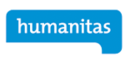 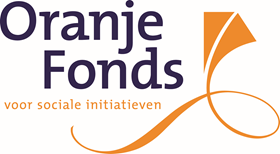 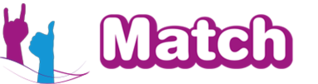 Draagvlak creëren

Inhoudelijk en financieel
Regeren is vooruit zien!
Doel en doelgroep afstemmen op lokale situatie
Projectplan (samen) opstellen
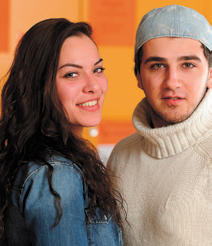 2-2-2015
Humanitas Match
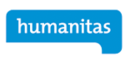 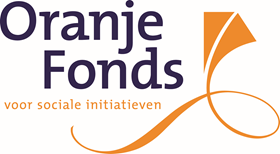 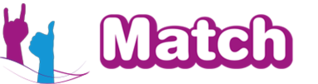 Financieringsafspraken maken

Een jaar is te kort!
Tijdelijke fondsen, en daarna?
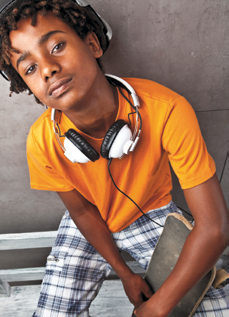 2-2-2015
Humanitas Match
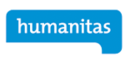 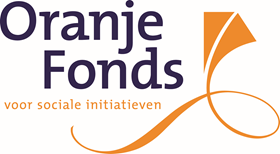 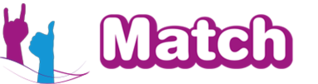 Inrichten van het project



Coördinator werven
Methodiek uitwerken
Vrijwilligers werven en scholen
 Voorlichting bij verwijzers;  mogelijkheden en meerwaarde
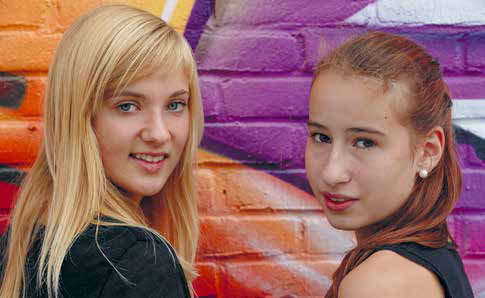 2-2-2015
Humanitas Match
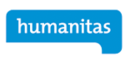 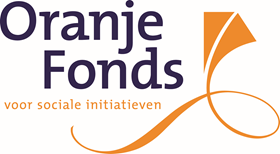 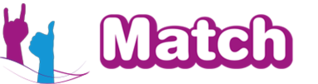 Deuren open

Aangeven dat deelnemers welkom zijn
Intakes, koppelen en koppels aan het werk
Monitoren en begeleiden
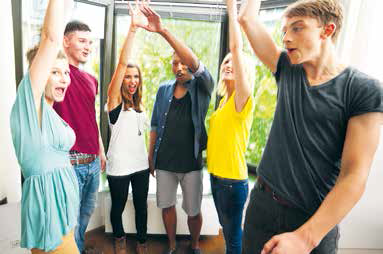 2-2-2015
Humanitas Match
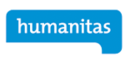 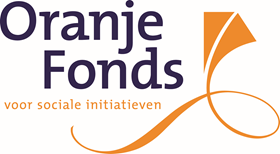 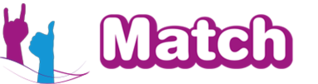 Draaien, evalueren en doorontwikkelen

Volgen en eventueel bijstellen
Aangaan van meer structurele samenwerkingsrelaties
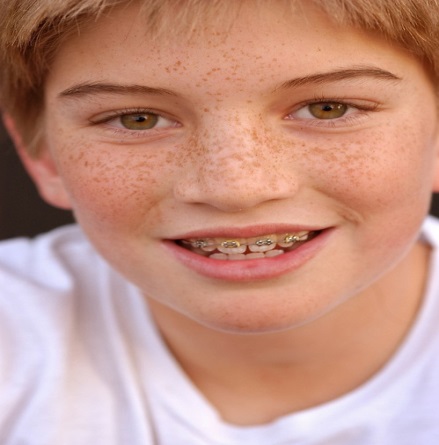 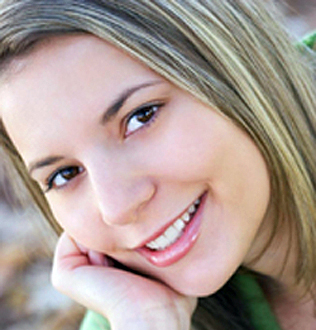 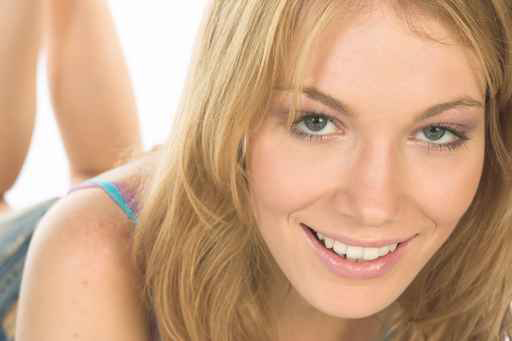 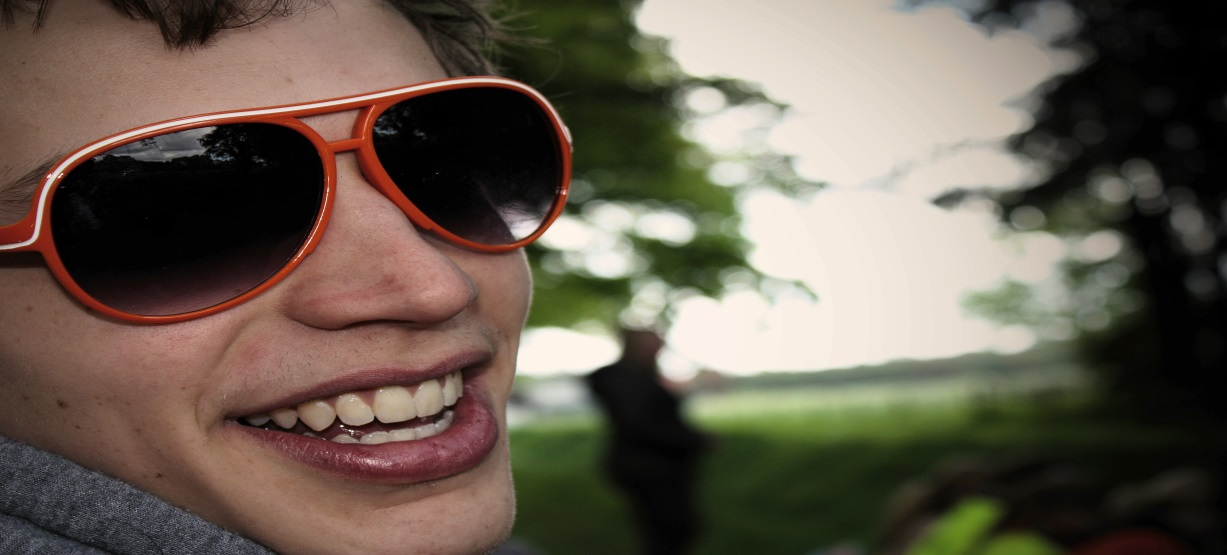 2-2-2015
Humanitas Match
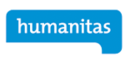 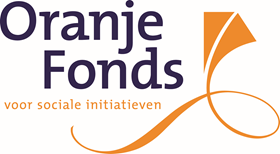 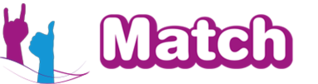 Meer informatie

Masters in Mentoring
http://www.oranjefonds.nl/deelnemers-masters-mentoring 

Humanitas Match
http://www.humanitasmatch.nl
2-2-2015
Humanitas Match